CT105-3-M Cloud Infrastructure and Services
Cloud Deployment Models
Lesson: Cloud Deployment Models
This lesson covers the following topics:
Public cloud
Private cloud
Community cloud
Hybrid cloud
Module: Introduction to Cloud Computing
[Speaker Notes: This lesson covers the four primary cloud deployment models: public cloud, private cloud, community cloud, and hybrid cloud.]
Introduction to Cloud Deployment Models
A cloud deployment model specifies how a cloud infrastructure is built, managed, and accessed
NIST specifies four primary cloud deployment models:
Public
Private
Community
Hybrid
Module: Introduction to Cloud Computing
Public Cloud
Public Cloud
The cloud infrastructure is provisioned for open use by the general public. It may be owned, managed, and operated by a business, academic, or government organization, or some combination of them. It exists on the premises of the cloud provider.

– U.S. National Institute of Standards and Technology, Special Publication 800-145
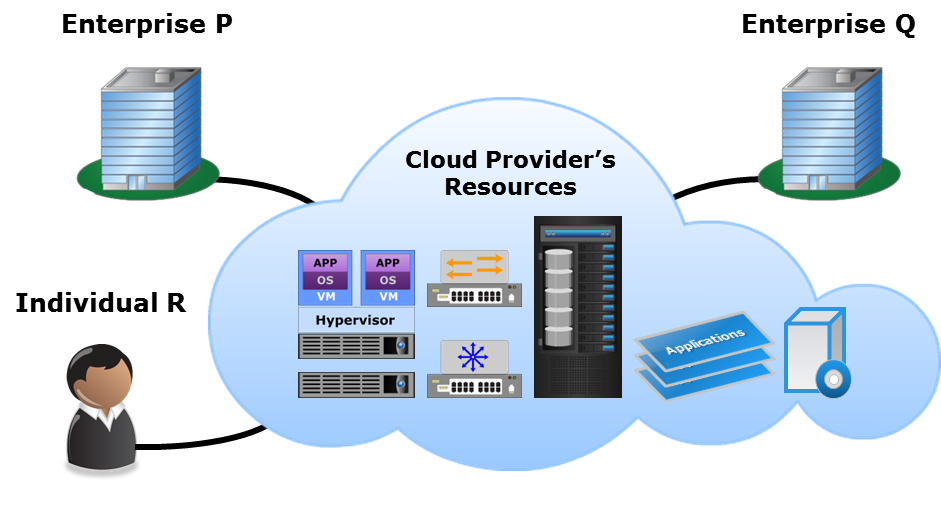 Module: Introduction to Cloud Computing
[Speaker Notes: Cloud Foundry: Open Source PaaS]
Private Cloud
Private Cloud
The cloud infrastructure is provisioned for exclusive use by a single organization comprising multiple consumers (for example, business units). It may be owned, managed, and operated by the organization, a third party, or some combination of them, and it may exist on or off premises.

– U.S. National Institute of Standards and Technology, Special Publication 800-145
There are two variants of private cloud:
On-premise
Externally-hosted
Module: Introduction to Cloud Computing
[Speaker Notes: Multi-tenancy]
On-premise Private Cloud
Cloud infrastructure is deployed by an organization on its data centers within its premises 
Provides complete control over the infrastructure and data
Enables standardization of IT resources, processes, and services
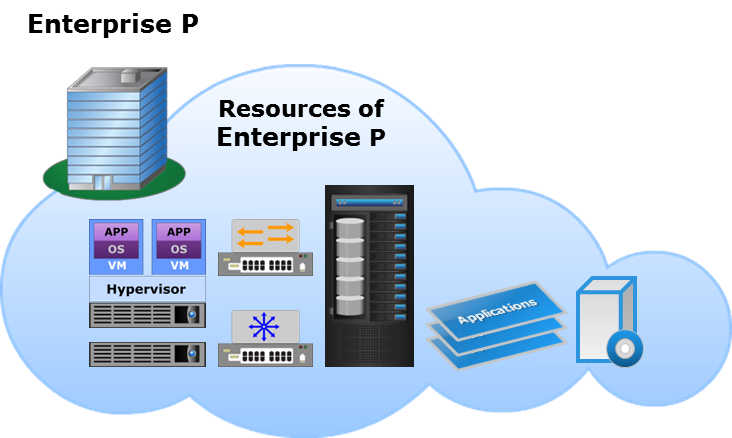 Module: Introduction to Cloud Computing
Externally-hosted Private Cloud
Cloud implementation is outsourced to an external provider
Cloud is hosted on the provider’s premises and the consumers connect to it over a secure network
Access policies isolate the cloud resources from other tenants
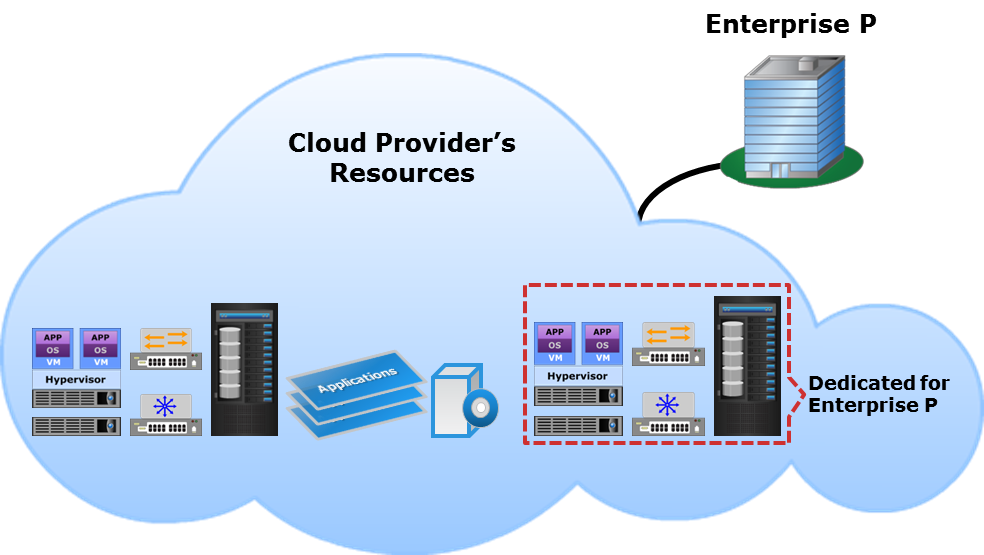 Module: Introduction to Cloud Computing
Community Cloud
Community Cloud
The cloud infrastructure is provisioned for exclusive use by a specific community of consumers from organizations that have shared concerns (e.g., mission, security requirements, policy, and compliance considerations). It may be owned, managed, and operated by one or more of the organizations in the community, a third party, or some combination of them, and it may exist on or off premises.

– U.S. National Institute of Standards and Technology, Special Publication 800-145
There are two variants of community cloud:
On-premise
Externally-hosted
Module: Introduction to Cloud Computing
On-premise Community Cloud
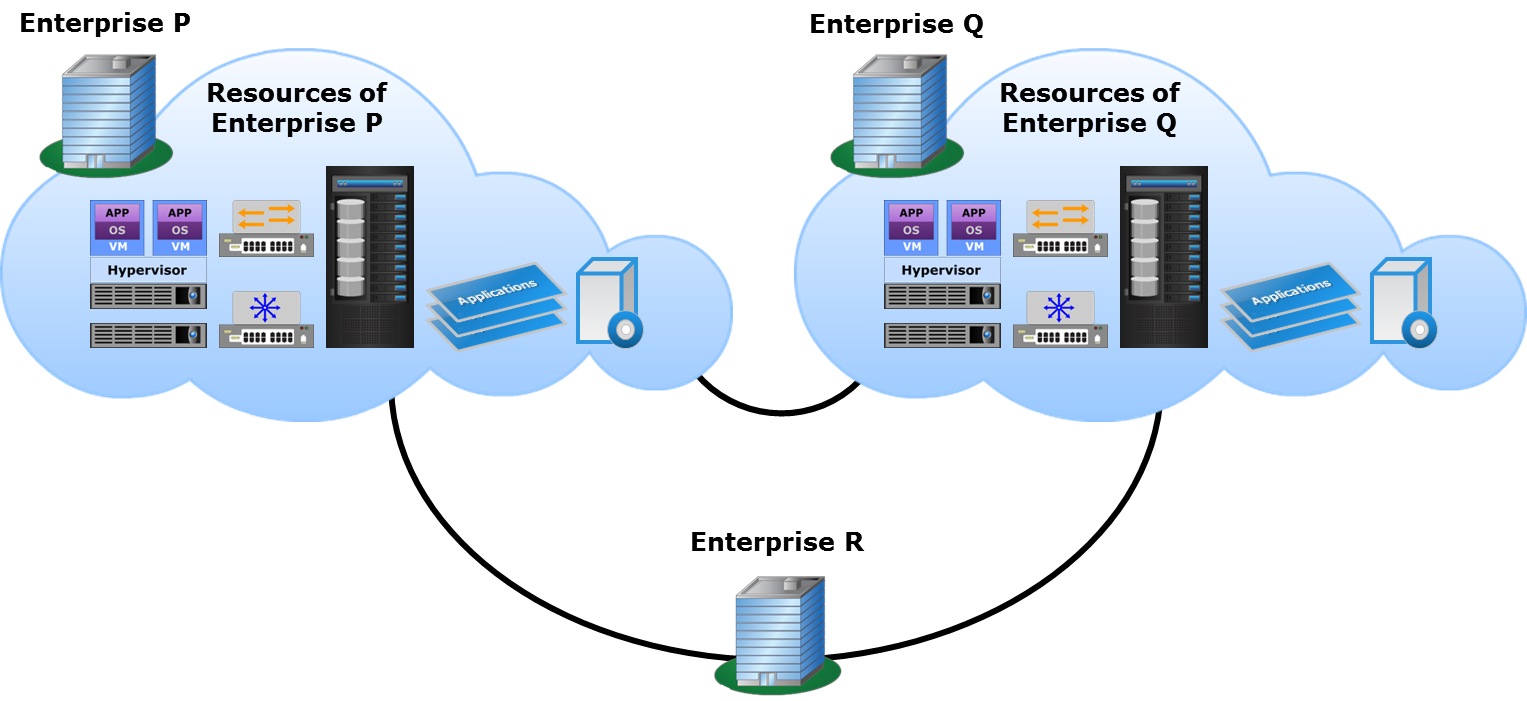 Module: Introduction to Cloud Computing
Externally-hosted Community Cloud
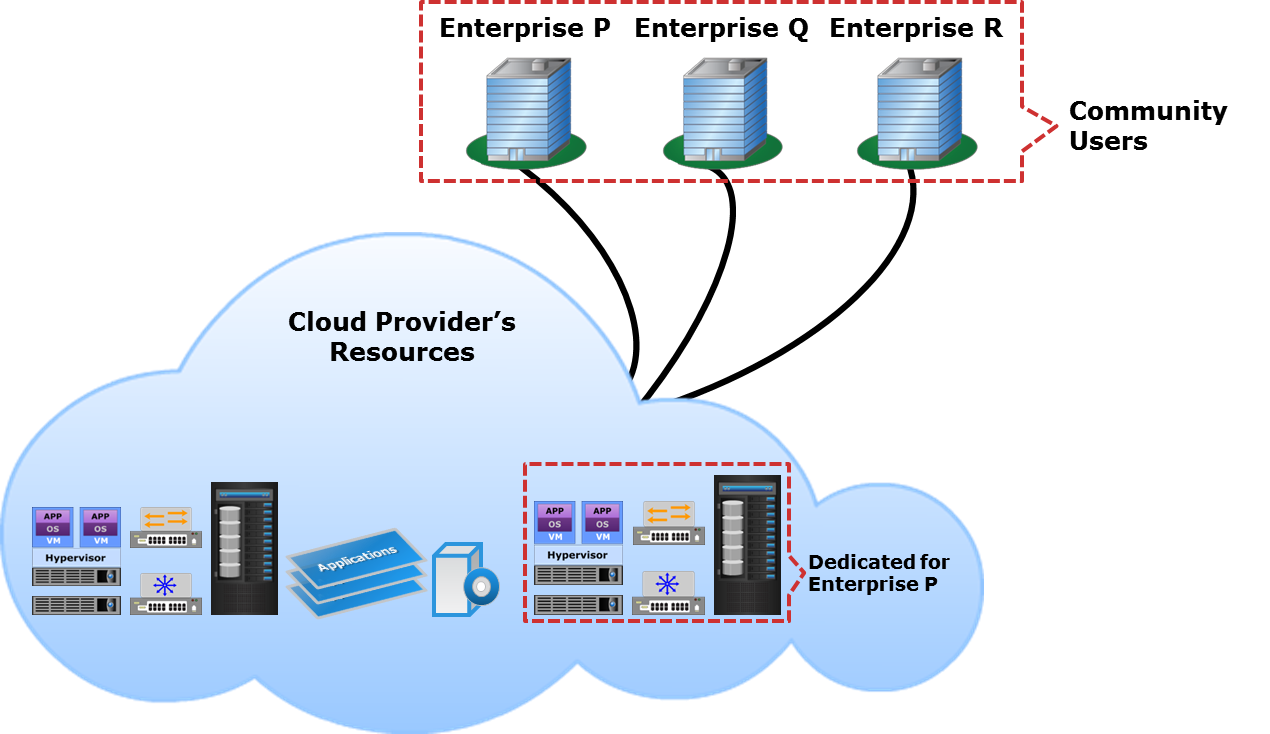 Module: Introduction to Cloud Computing
Hybrid Cloud
Hybrid Cloud
The cloud infrastructure is a composition of two or more distinct cloud infrastructures (private, community, or public) that remain unique entities, but are bound together by standardized or proprietary technology that enables data and application portability (e.g., cloud bursting for load balancing between clouds).

– U.S. National Institute of Standards and Technology, Special Publication 800-145
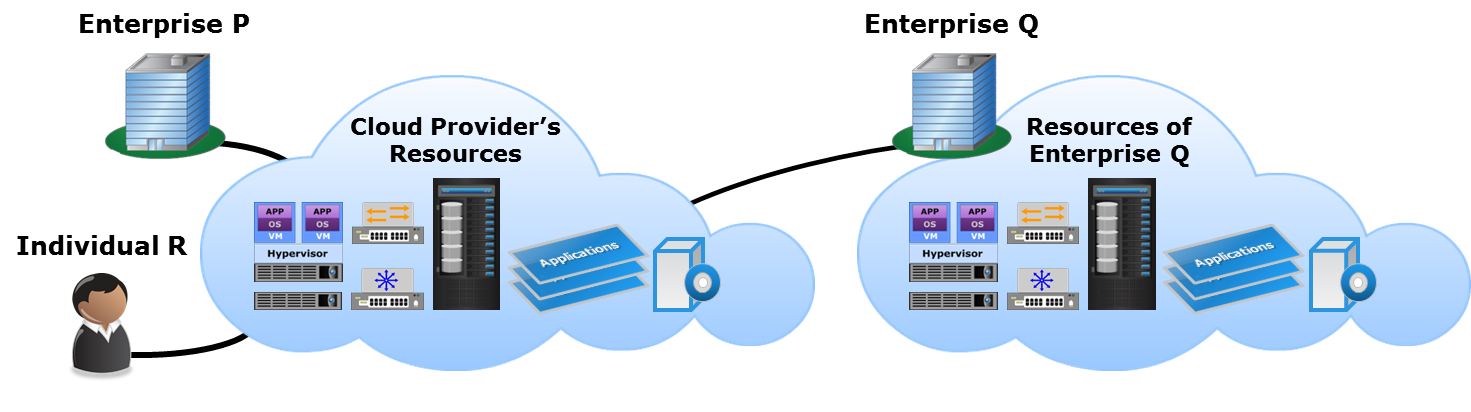 Module: Introduction to Cloud Computing
[Speaker Notes: Portability: Private Cloud  Public Cloud
Interoperability: private cloud <--> public cloud
Cloud Bursting  
Vendor Lock-in  SLA]
Hybrid Cloud Model Use Cases
Module: Introduction to Cloud Computing
[Speaker Notes: Migration:
Legacy to Cloud
Cloud to Cloud]
Suitability of a Cloud Service Model
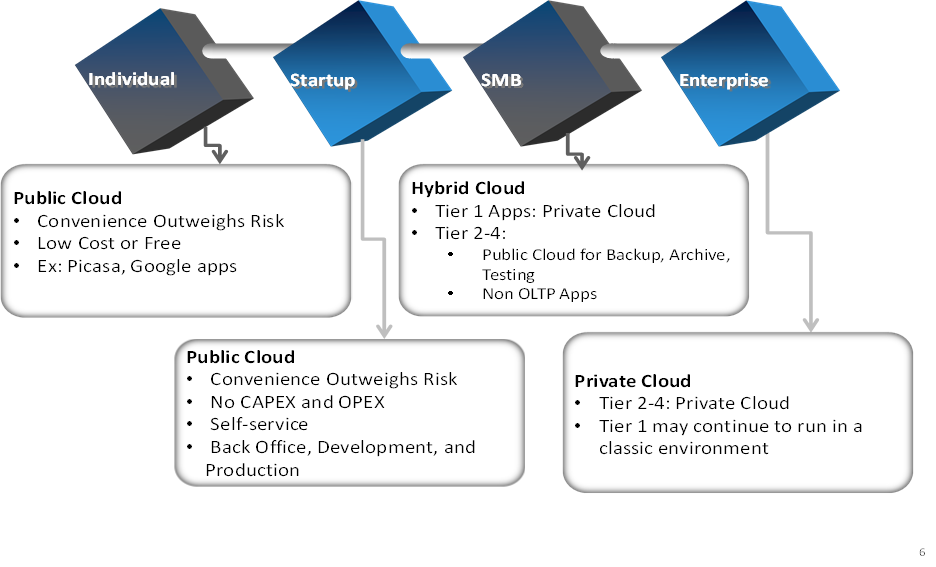 Module: Introduction to Cloud Computing
Lesson Summary
During this lesson the following topics were covered:
Public cloud
Private cloud: on-premise and externally-hosted
Community cloud: on-premise and externally-hosted
Hybrid cloud and its use cases
Module: Introduction to Cloud Computing